Metro Transit System Safety
[Speaker Notes: Note: The screen settings are set to fit wide screen monitors.
If you need to print your slides be sure to check “scale to fit” in your print settings.]
Background
New FTA Rule
Required agencies to create Safety Plans and management systems
Required agencies to maintain documentation
2 ASPs – one each for LRT, Bus
Northstar covered by FRA
MnOSSO oversees the LRT plan
Triennial Audits
HR 9-1A
Council procedure that creates occupational health programs.
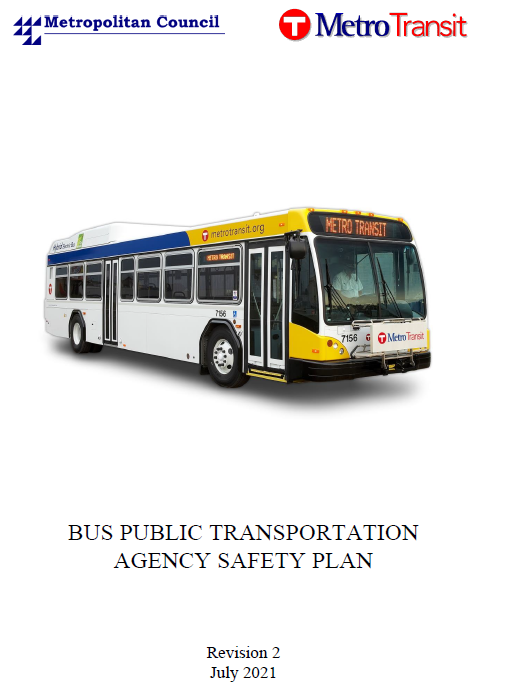 Objectives and Scope
Objectives
Determine bus compliance with 49 CFR Part 673
Follow-up on CAPs from the MnOSSO review
Evaluate implementation of safety-related procedures and processes

Scope
Most recent ASPs for bus and rail, and their supporting documents
Limited to Metro Transit operations
Methodology
Interviews
Document Review
Onsite Review
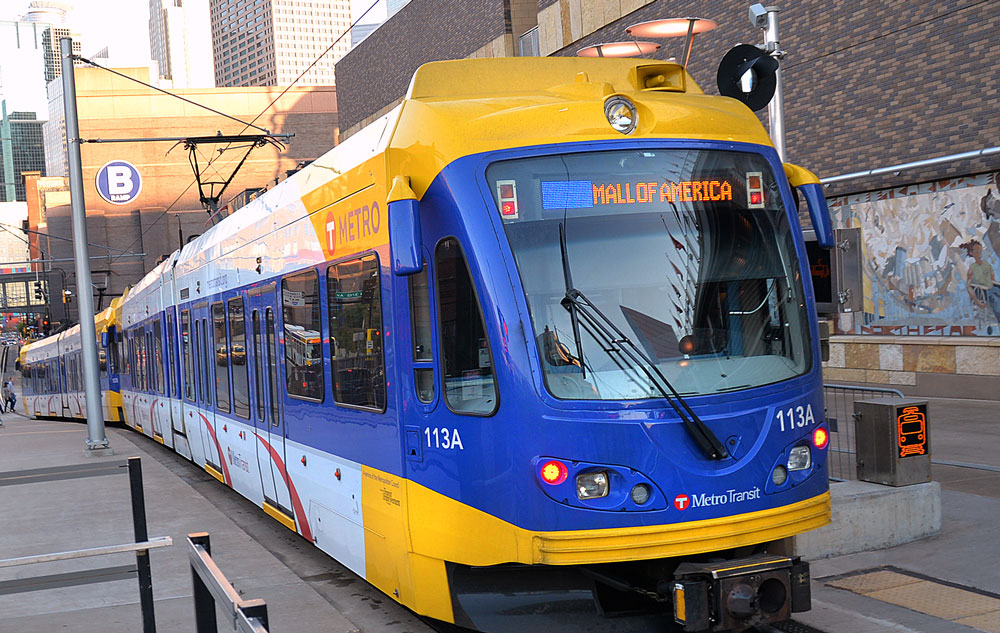 OBSERVATIONS
Non-Finding Observations
The ASP includes the elements required by 49 CFR Part 673
MnOSSO Corrective Action Plans have been implemented
Corrective Action Plans are consistently documented 
A useful regimen is in place for safety incidents
All necessary programs from HR9-1A are present
Necessary trainings and supporting documents are present
Documentation was generally maintained, with 2 exceptions.
Commercial Drivers License daily checks
Cause: 
State changed their system, locking the Council out. 
Effect: 
CDLs have not been regularly checked since May, creating liability risk
Hazard Analyses
Cause: 
ASP does not set parameters for when hazards should be evaluated 
ASP does not describe how hazards should be documented
Effect:
Increased injury, compliance, and liability risk
Appearance of randomness
Not meeting federal documentation requirements.
Recommendations
Complete the interagency agreement and return to completing regular CDL checks.
Create and implement a procedure for documenting hazard analyses.
Workplace housekeeping can be improved.
Some workspaces had employees’ personal items, cluttered tabletops, and general debris.
Cause
Exact causes were unclear
COVID-19 restrictions may have contributed
No formal method to ensure orderliness
Effect
Poor housekeeping could result in injuries.
Recommendations
Safety specialists should work with work area owners to improve maintenance. Management should determine a method that allows employees to take their breaks in the designated areas. Management should consider a formal workplace housekeeping method.
QUESTIONS?